Nyt indhold i Dansk Palliativ Database i forbindelse med LKT-Palliation Mogens GrønvoldDansk Palliativ Databases SekretariatForskningsenheden, Palliativ medicinsk afdeling, BFHAfdeling for Sundhedstjenesteforskning, Institut for Folkesundhedsvidenskab, Københavns Universitet
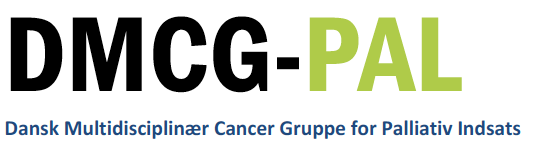 Dansk Palliativ Database: Historik
2006  Ansøgning
2007 Bevilling fra Sundhedsministeriet
2007-2008   9 møder i styreguppe 
Litteraturgennemgang
2008 Sendt oplæg i høring
2009  Nationalt høringsmøde, revision
Godkendt SST
Driftstilskud fra Danske Regioner
2010  Åbning
2011  Første årsrapport
2016  (april) Udvidelse af DPD:
EORTC skema 2 efter 1-4 uger
Mere præcis ventetid
Ændrede diagnoser for ikke-kræft
Tal for indlagte
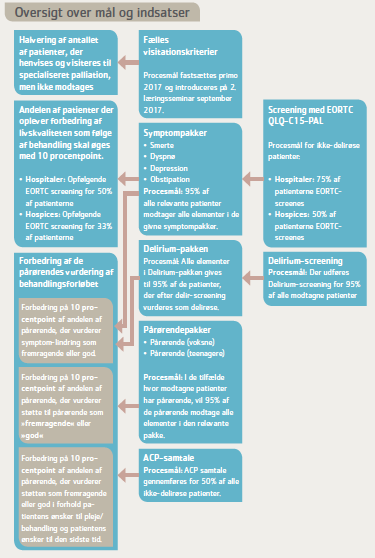 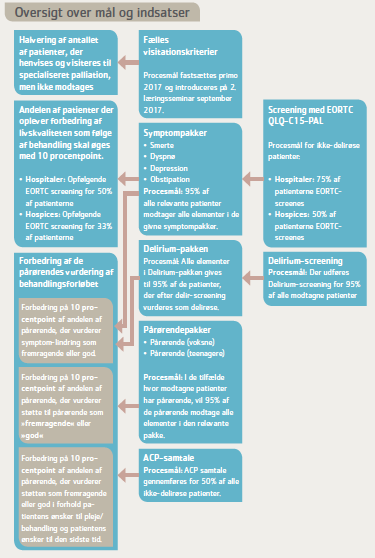 Indikator 1
EORTC 2:
Måler ændring
EORTC 1
Baseline indikator 4
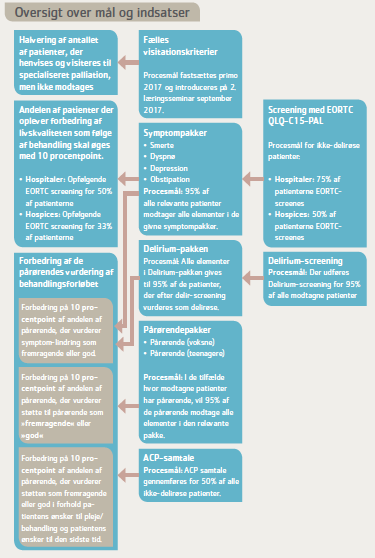 Indikator 1
EORTC 2
EORTC 1 indikator 4
Indholdet: 
Pakker 
DMCG-PAL
Nye spørgsmål til efterladte pårørende
Dataopsamling i LKT
Tidstro data om indsatser og resultater i den enkelte enhed
Nyt system eller nationalt brug af DPD (KMS)?
Alle enheder bruger i forvejen KMS
Mange af de relevante data ligger alligevel i DPD:
Data om adgang, opfyldelse af visitationskriterier m.v.
EORTC 1 
EORTC 2 
Forskel fra EORTC 1 til EORTC 2
Data fra DPD føres månedsvis tilbage til regionerne via de såkaldte ‘Smal og Bred Generisk Model’
Fordele ved DPD til dataopsamling
Undgår dobbeltindtastning
Data er opsamlet centralt, hvilket giver overblik over projektet uden yderligere indrapportering
Der kan tilføjes analyser i DPD – så data kommer tilbage i bearbejdet form
Muliggør analyser på nationalt plan

Danner grundlag for fremtidige indikatorer
Den allerede eksisterende KMS til DPD
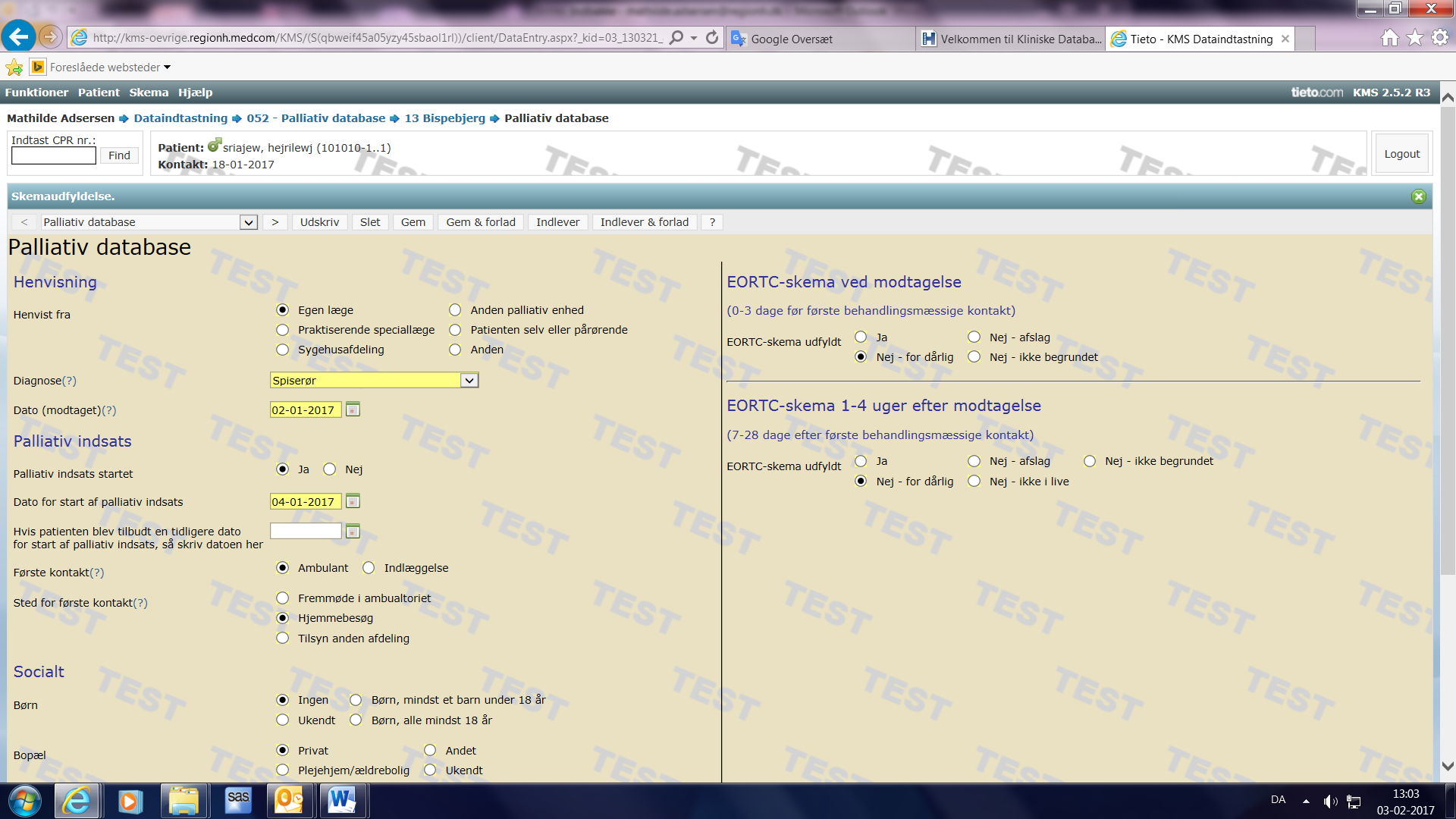 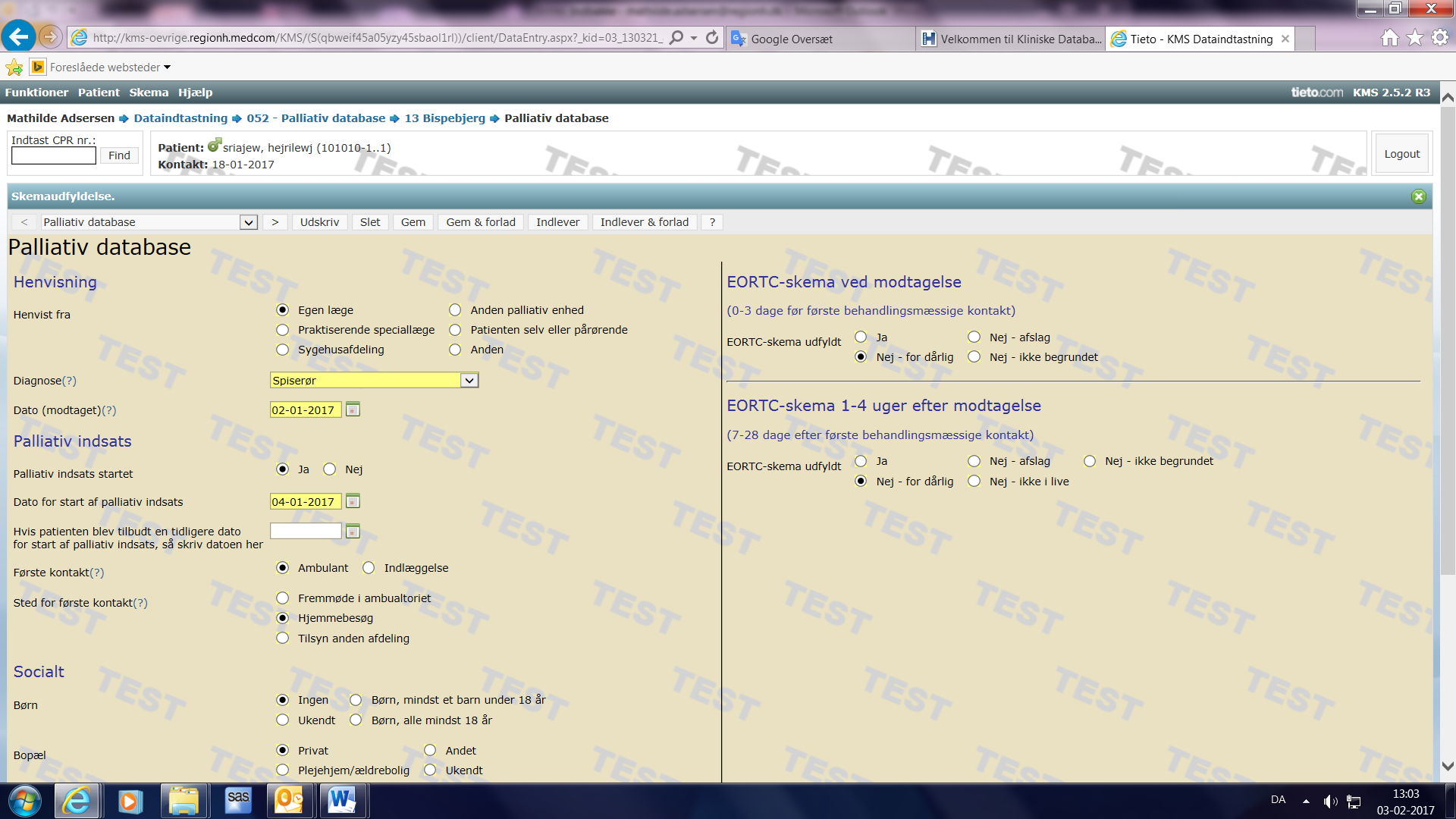 Den nye del af KMS til DPD:‘Side 2’Indholdet udløses af svarene på side 1 (‘det gamle KMS’)
Den nye del af KMS til DPD:‘Side 2’
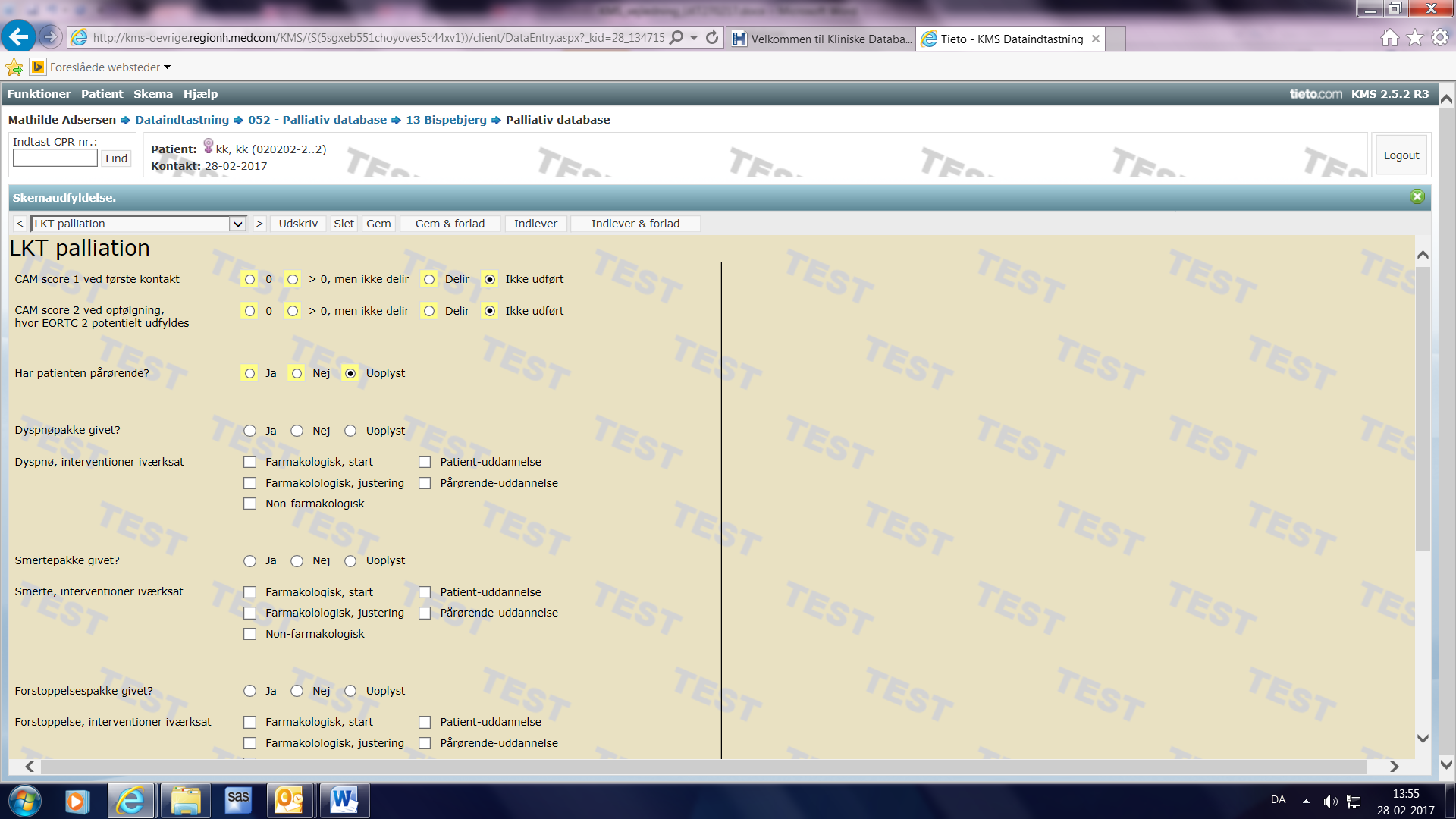 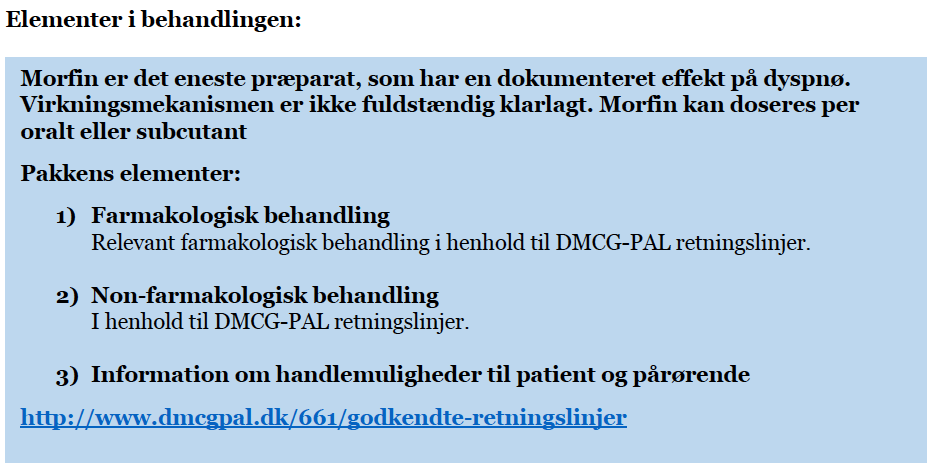 For hvert element, fx dyspnø:1. Pakke? ‘Implementeres retningslinjer?’2. Hvad udløses af pakken?Den tilhørende praksis – som forhåbentlig gavner patienten (her er der intet facit)
For hvert element, fx dyspnø:1. Pakke? ‘Implementeres retningslinjer?’2. Hvad udløses af pakken?Den tilhørende praksis – som forhåbentlig gavner patienten (her er intet facit)
To versioner af pårørendeskema, der sendes ca. 3 mdr. efter patientens død:1. Hjemmeværende (set hjemme eller ambulant) 2. Indlagte
Hvordan indtastes det gamle KMS papirskema i den nye KMS version (DPD+LKT-Palliation)?
Indtast kun de oplysninger, der er på det gamle skema. 
Der tastes 
’ikke udført’ for ’CAM score 1’ og ’CAM score2’
’uoplyst’ på spørgsmålet: ’har patienten pårørende’ og ’pårørende navn og adresse’ 
Resten af de spørgsmål, som er med i det nye KMS, men ikke var med i det gamle, herunder ’pakkerne’, ignoreres
Sammenfattende
LKT-Palliation indtastes i KMS på samme måde som for DPD – i form af en ny side 2 i KMS, der rummer
CAM screening
Pakkeudførelse –som først bliver relevant sept. 2017
Pårørendeopfølgning efter 3 mdr.
Derved undgås dobbeltindtastning og nyt system
Data fra LKT-Palliation kommer tilbage via ledelsessystemerne til hospitalerne – og hospitalerne videreformidler til hospice